День Космонавтики
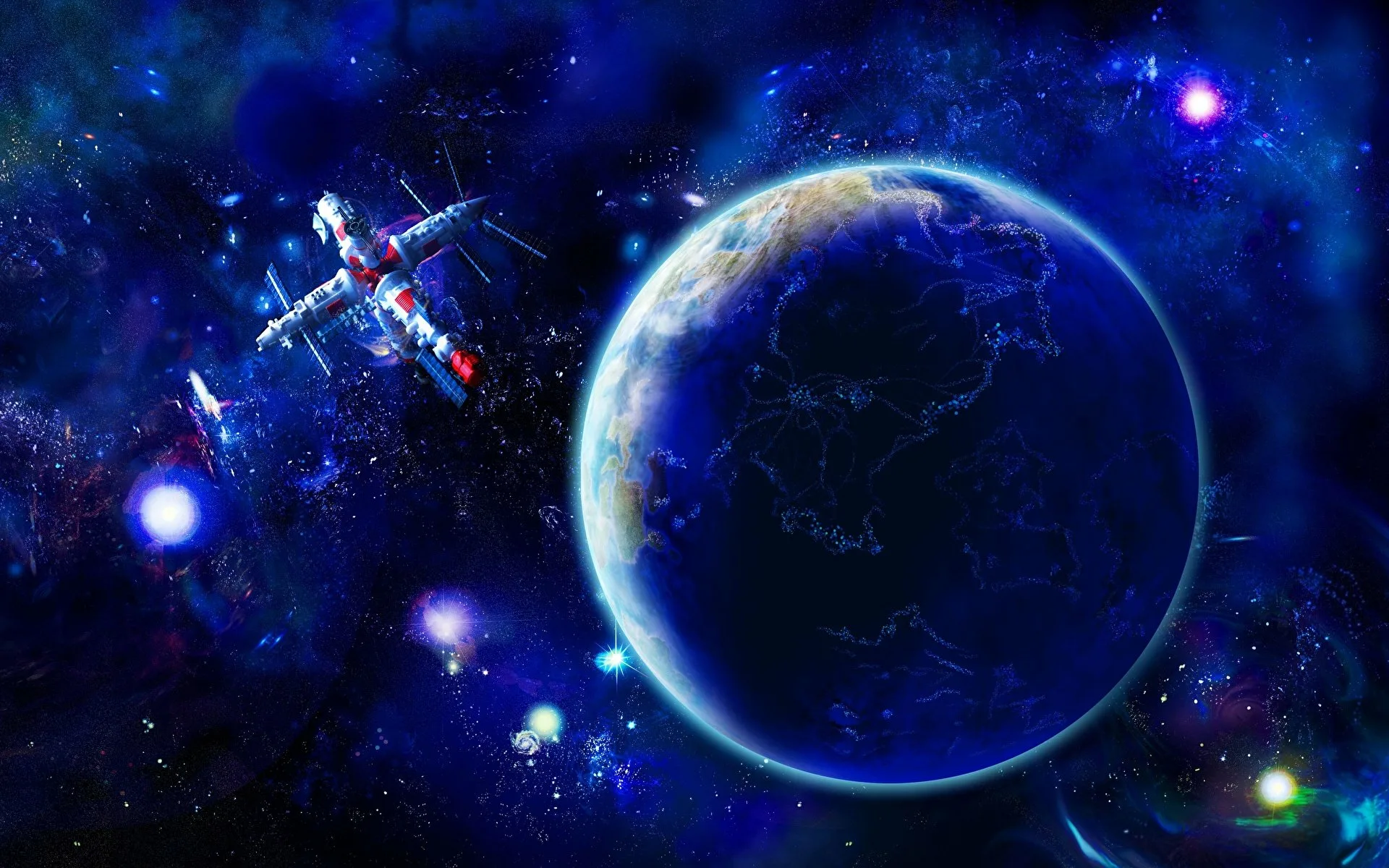 Воздушный шар
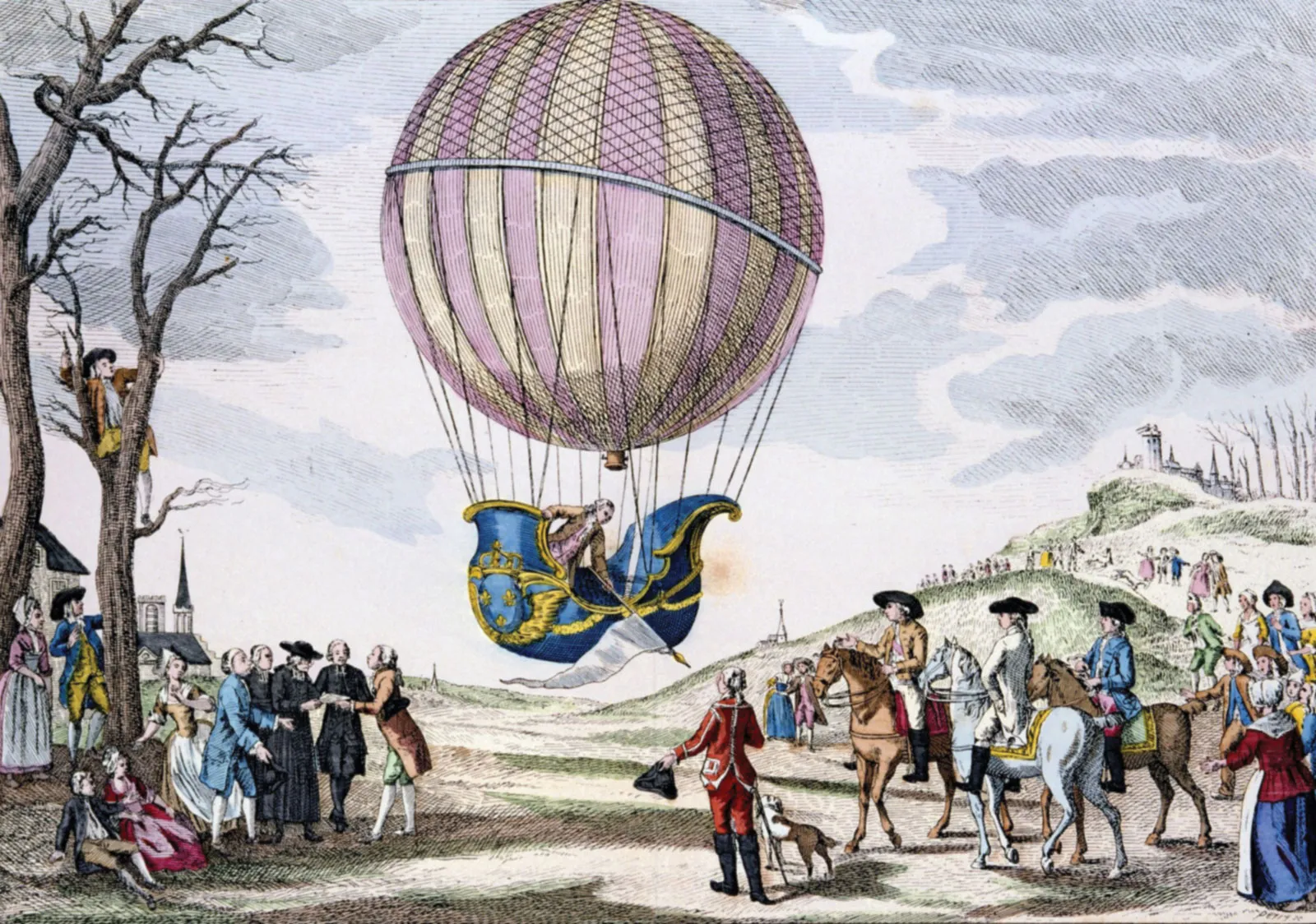 Дирижабль
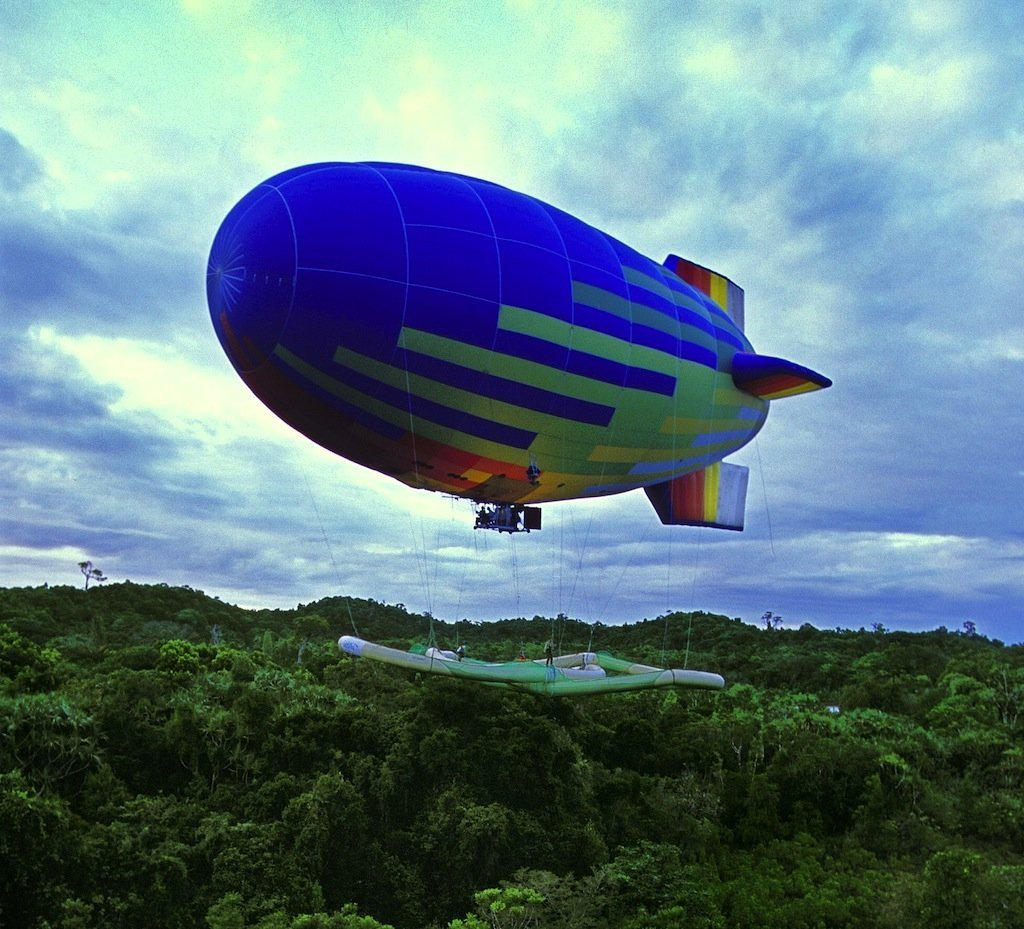 Первый русский самолёт
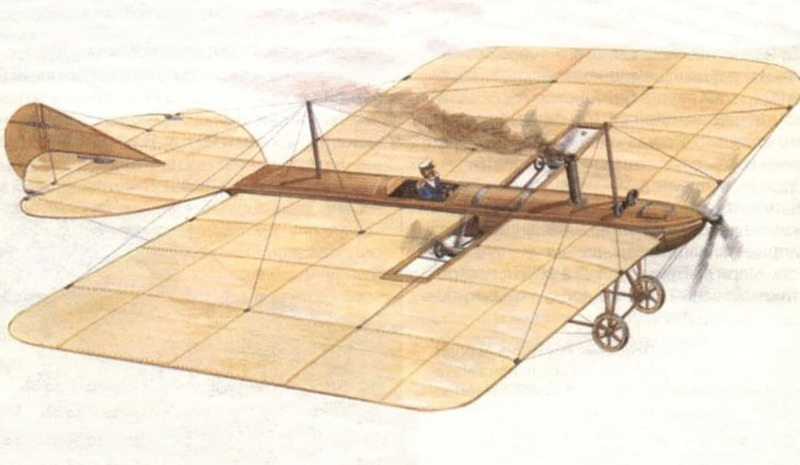 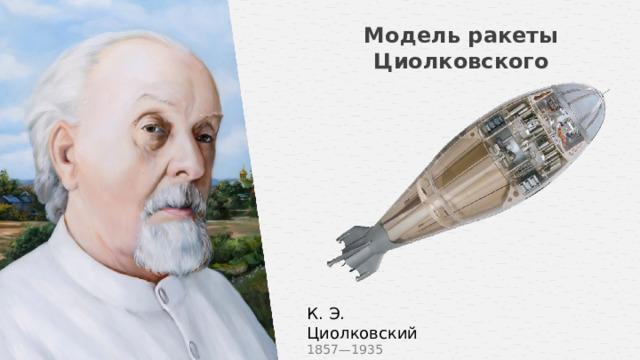 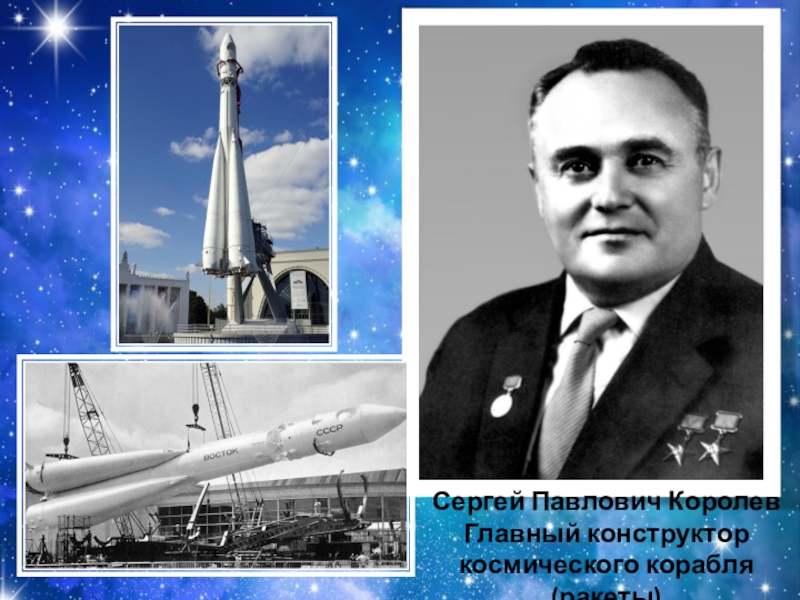 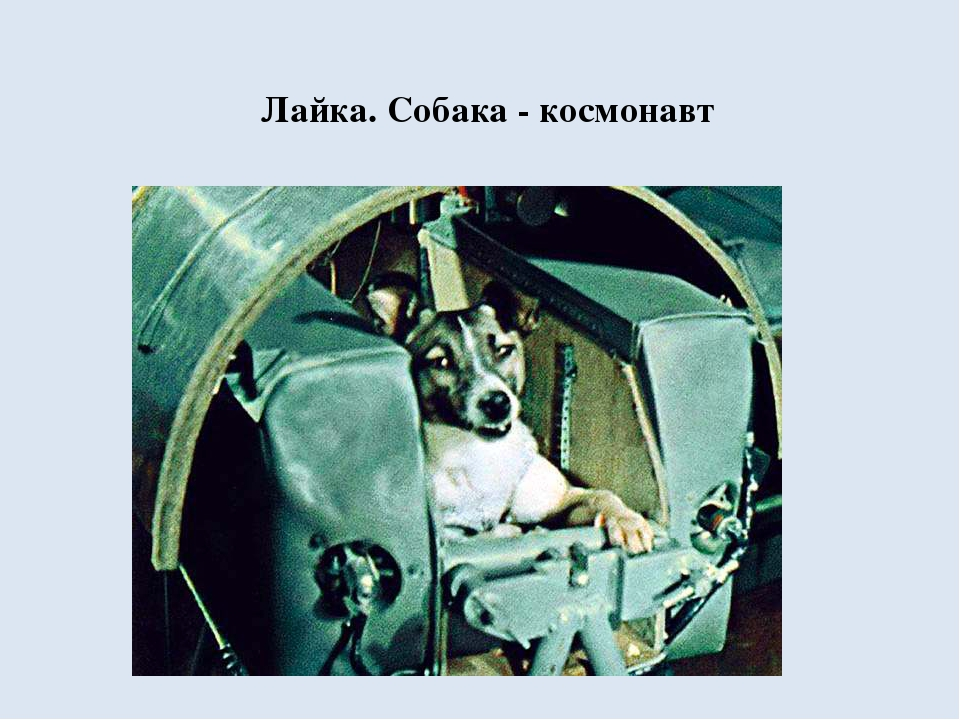 Белка и Стрелка - космонавты
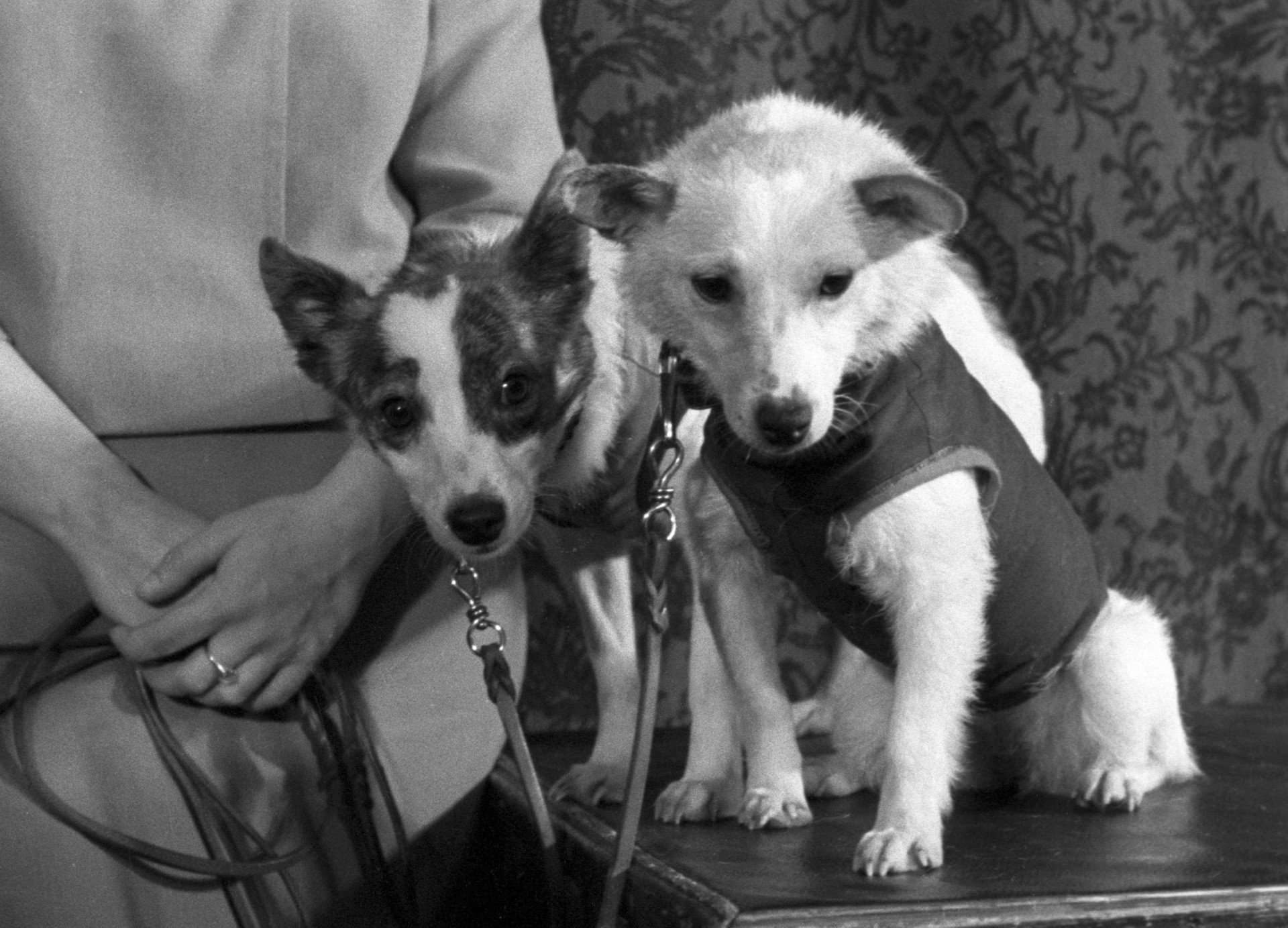 Юрий Алексеевич Гагарин
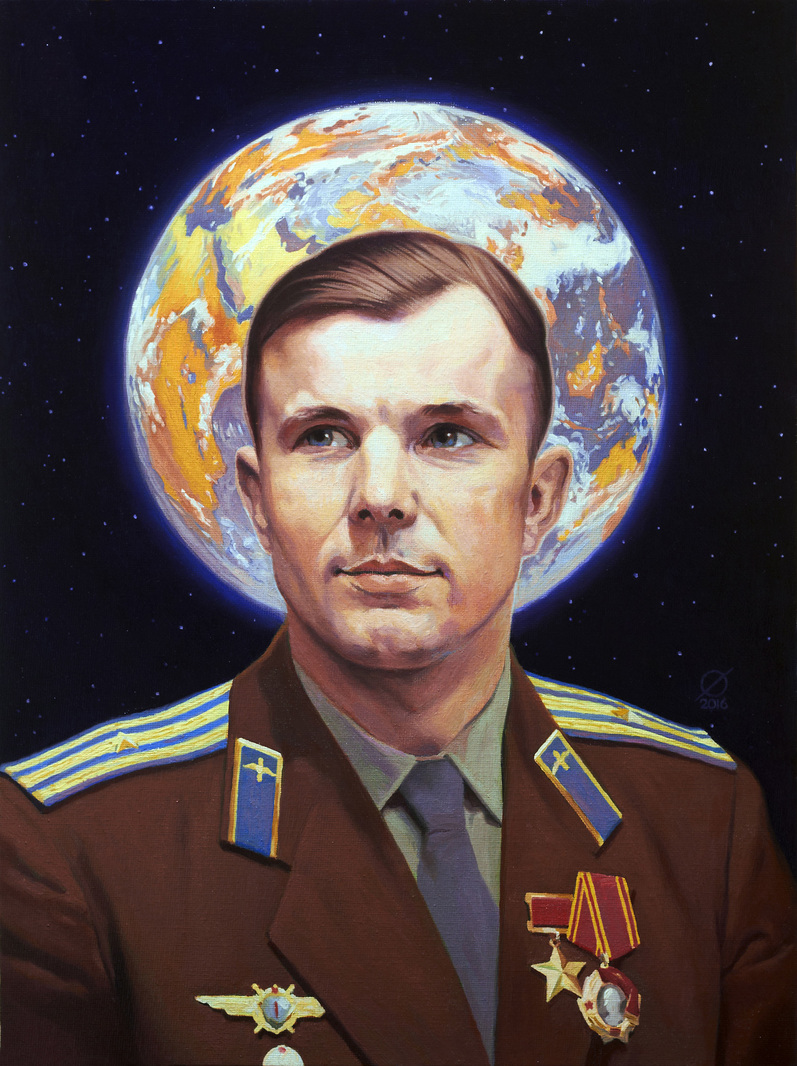 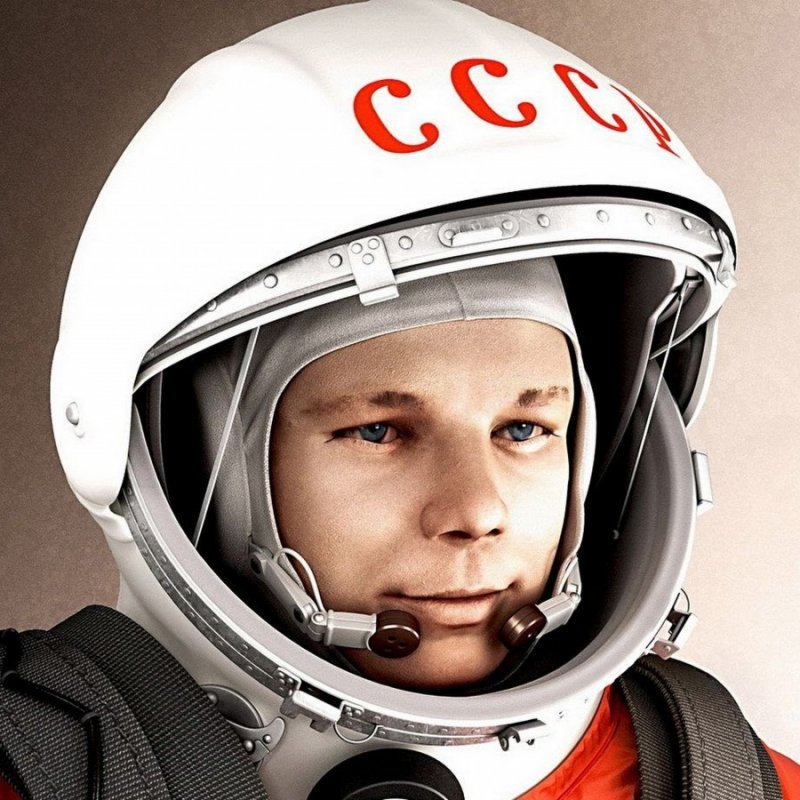 Терешкова Валентина Владимировна
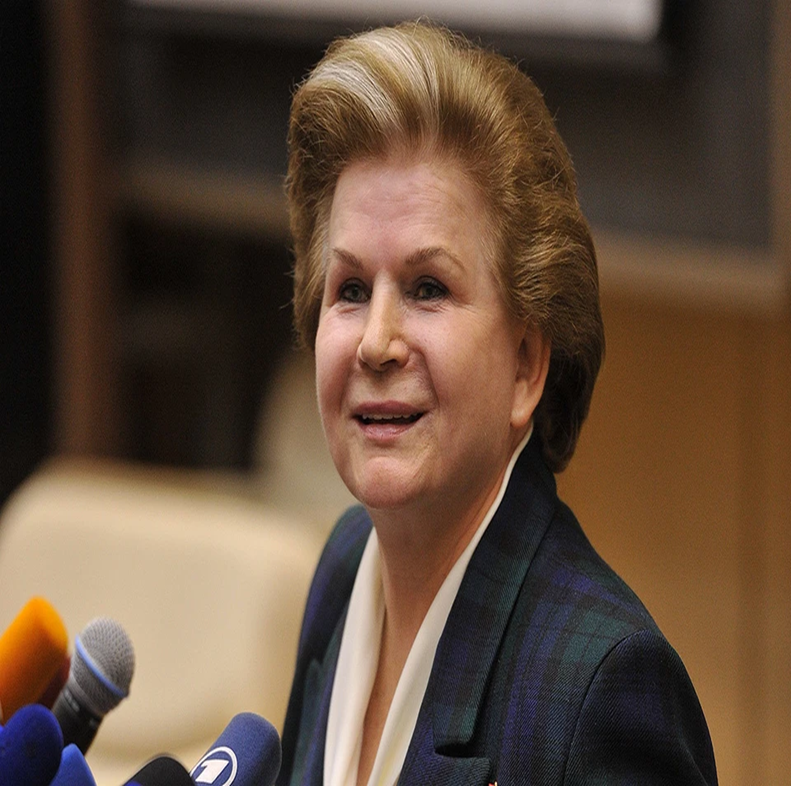 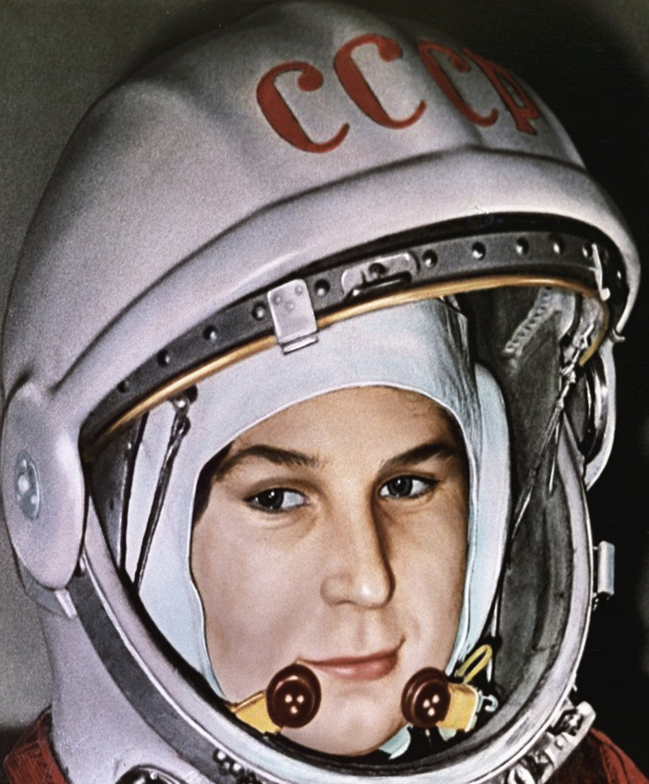 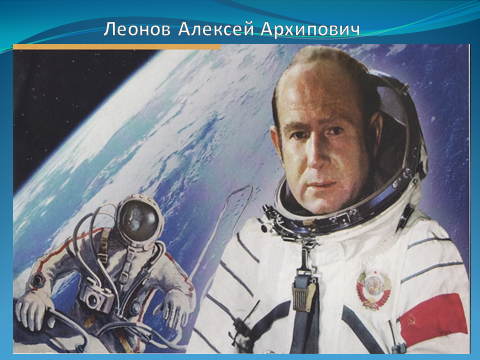 Станция Салют
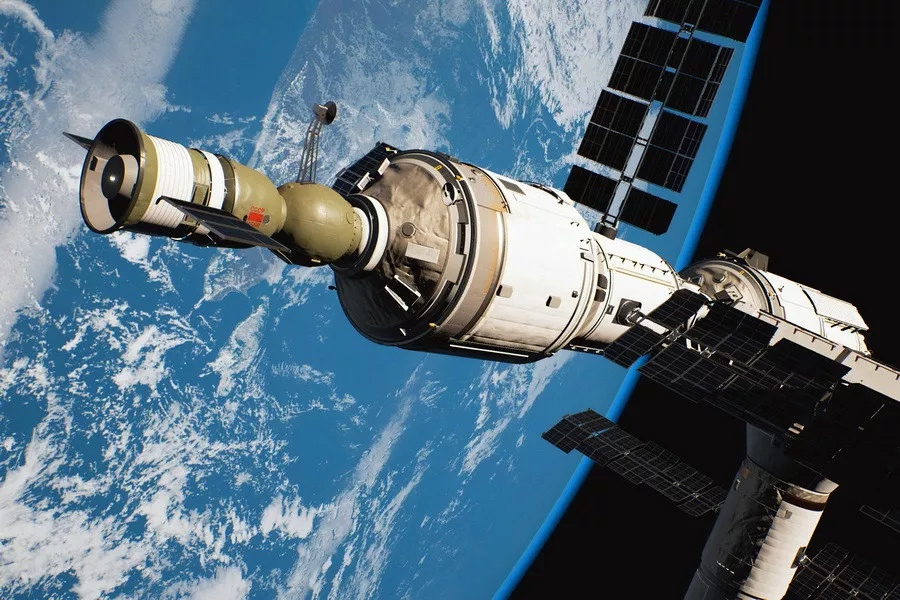 Продукты питания космонавта
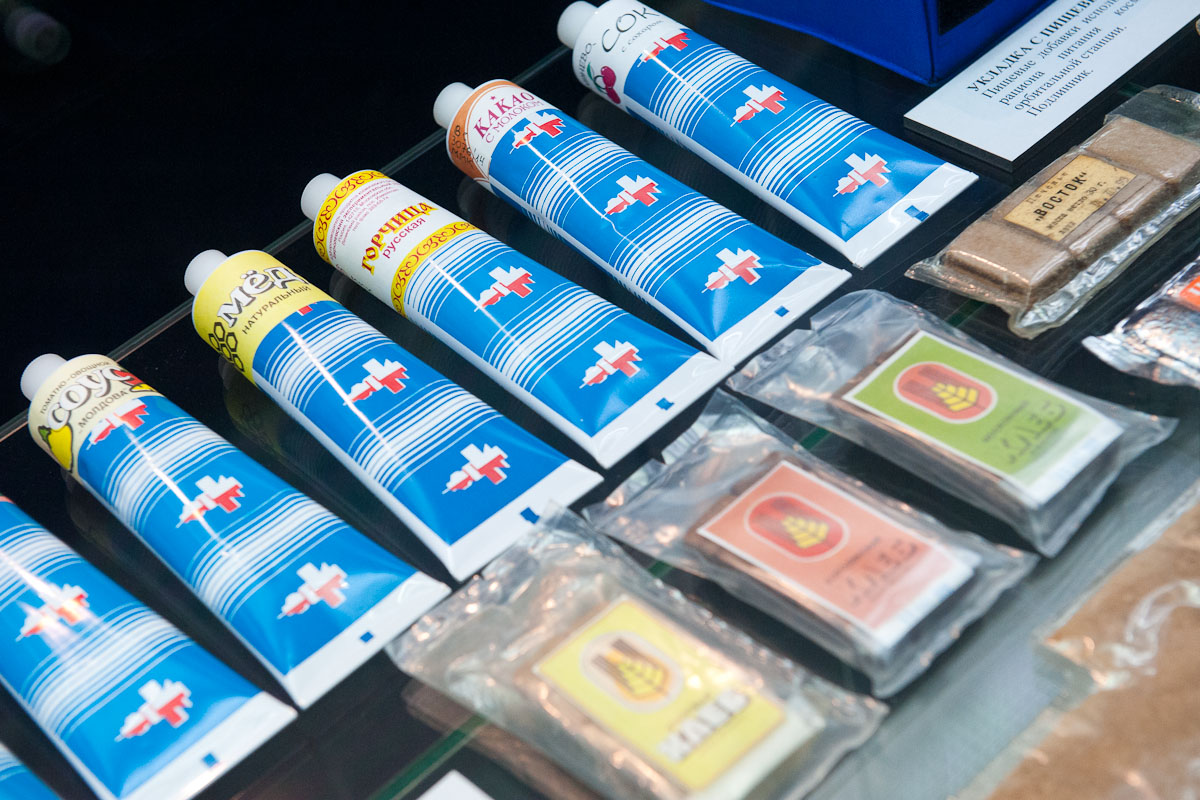 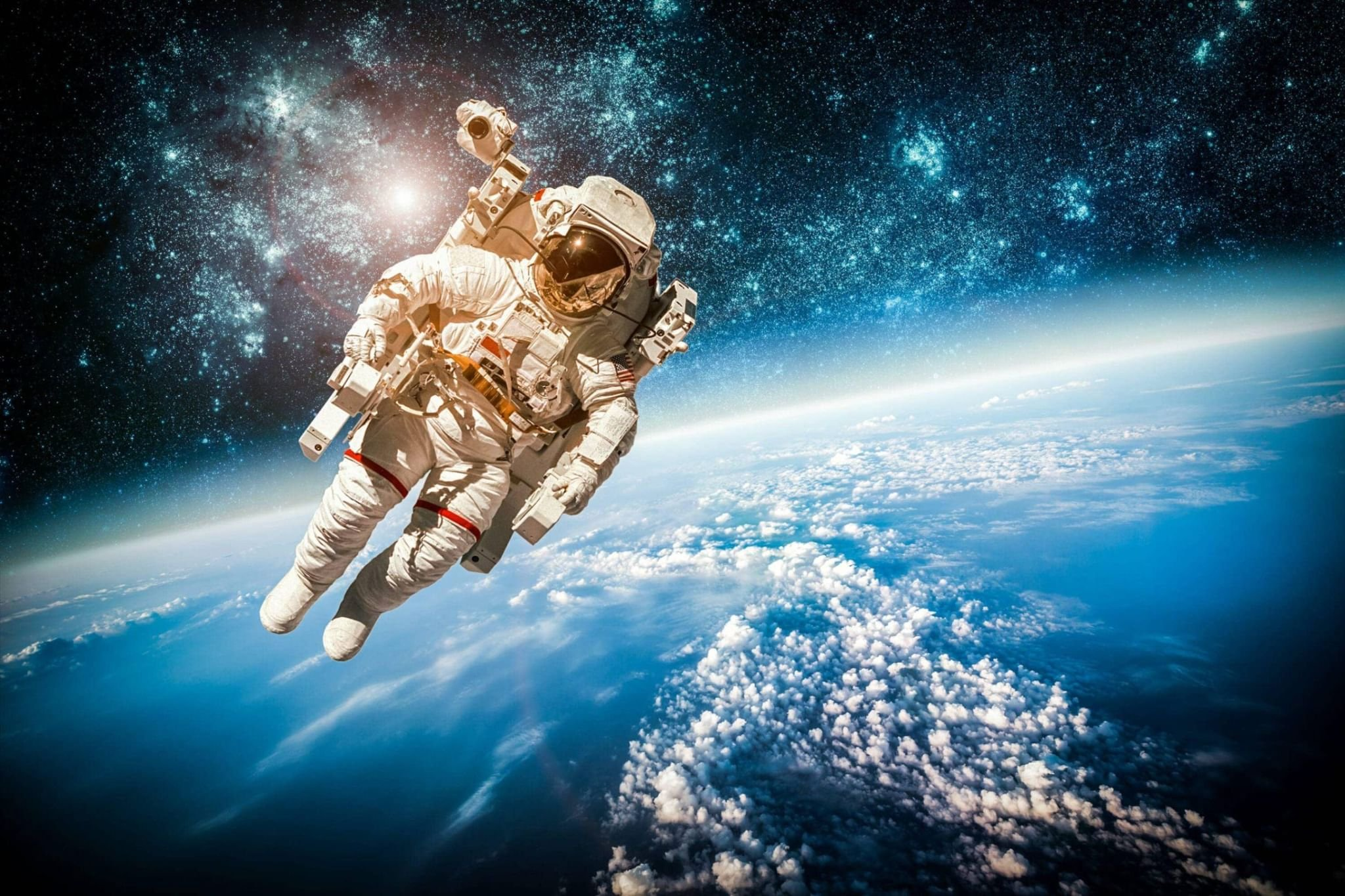